Министерство образования Республики Мордовия
ПОРТФОЛИО
Бурлаковой Натальи Алексеевны,
воспитателя МАДОУ  «Центр развития ребенка – детский сад №13»
Дата  рождения:19.09.1975 г.  
Профессиональное образование: высшее, Мордовский государственный университет имени Н.П. Огарёва
 Специальность: «Филология»
Диплом: БВС 0398378
Дата выдачи: 25.06.2001
Профессиональная переподготовка по программе «Дошкольное образование с основами гувернерского дела»
Общий трудовой стаж: 11 лет
Стаж педагогической работы 11 лет, в данной должности 8 лет
Наличие квалификационной категории: Первая
 Приказ №179 от 22.02.2019г.
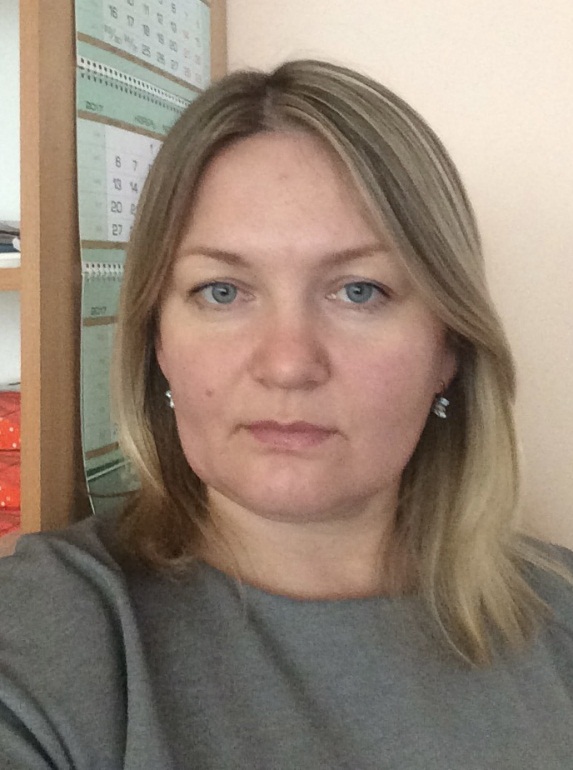 Представление инновационного педагогического опыта на сайте МАДОУ «Центр развития ребёнка-детский сад №13»

https://ds13sar.schoolrm.ru/sveden/employees/14544/261127/
Участие в инновационной (экспериментальной) деятельности
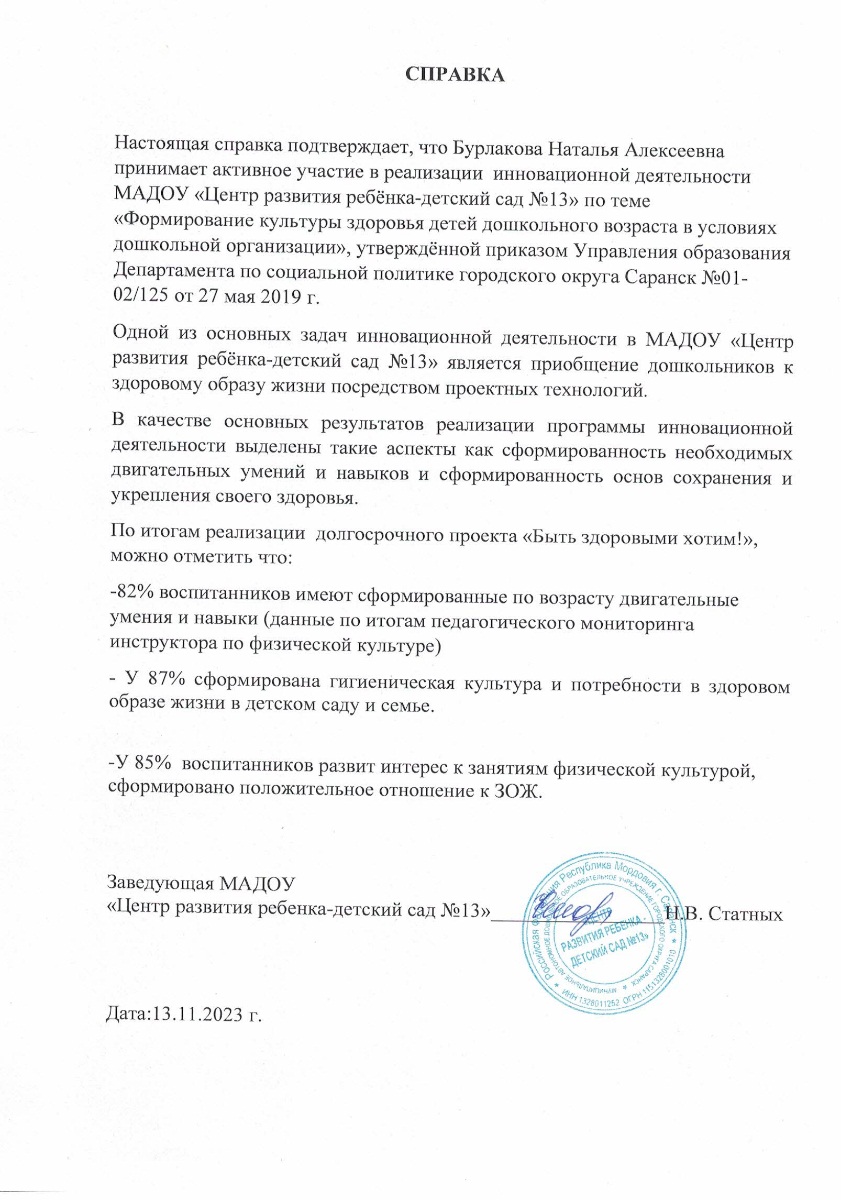 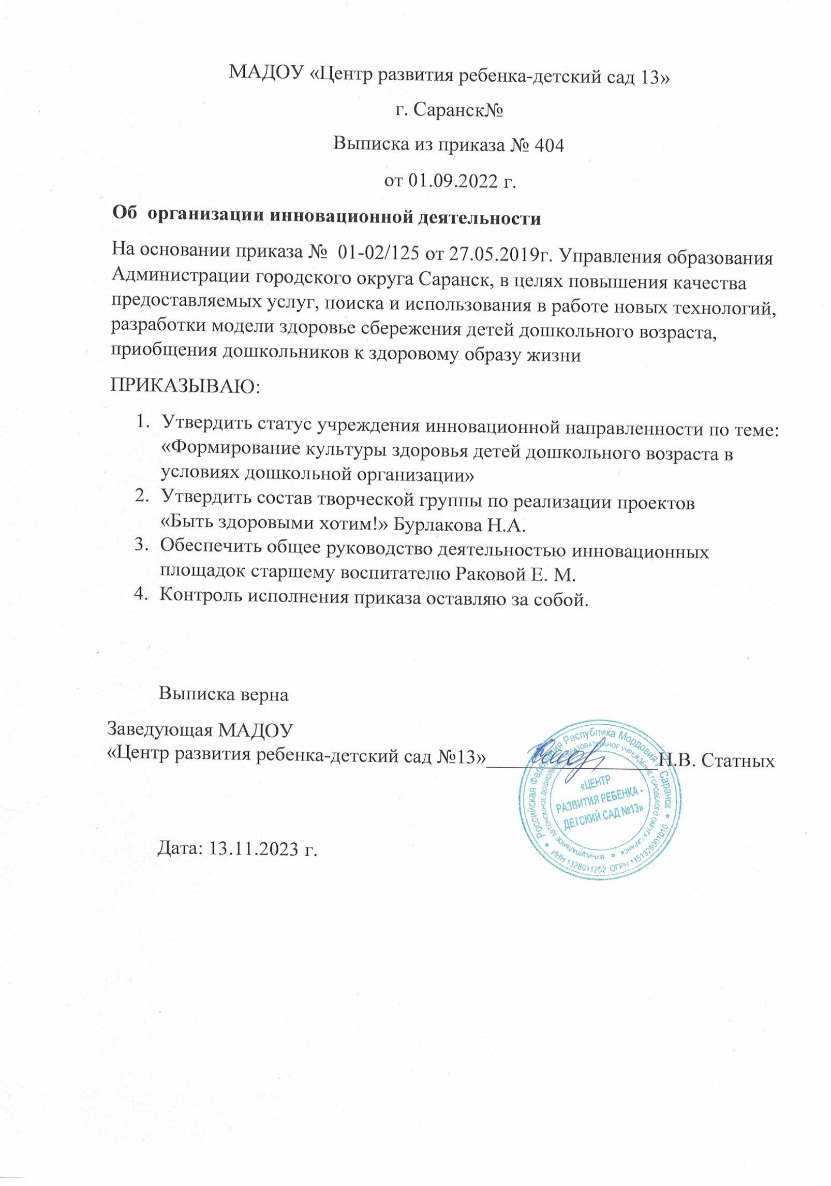 Наставничество
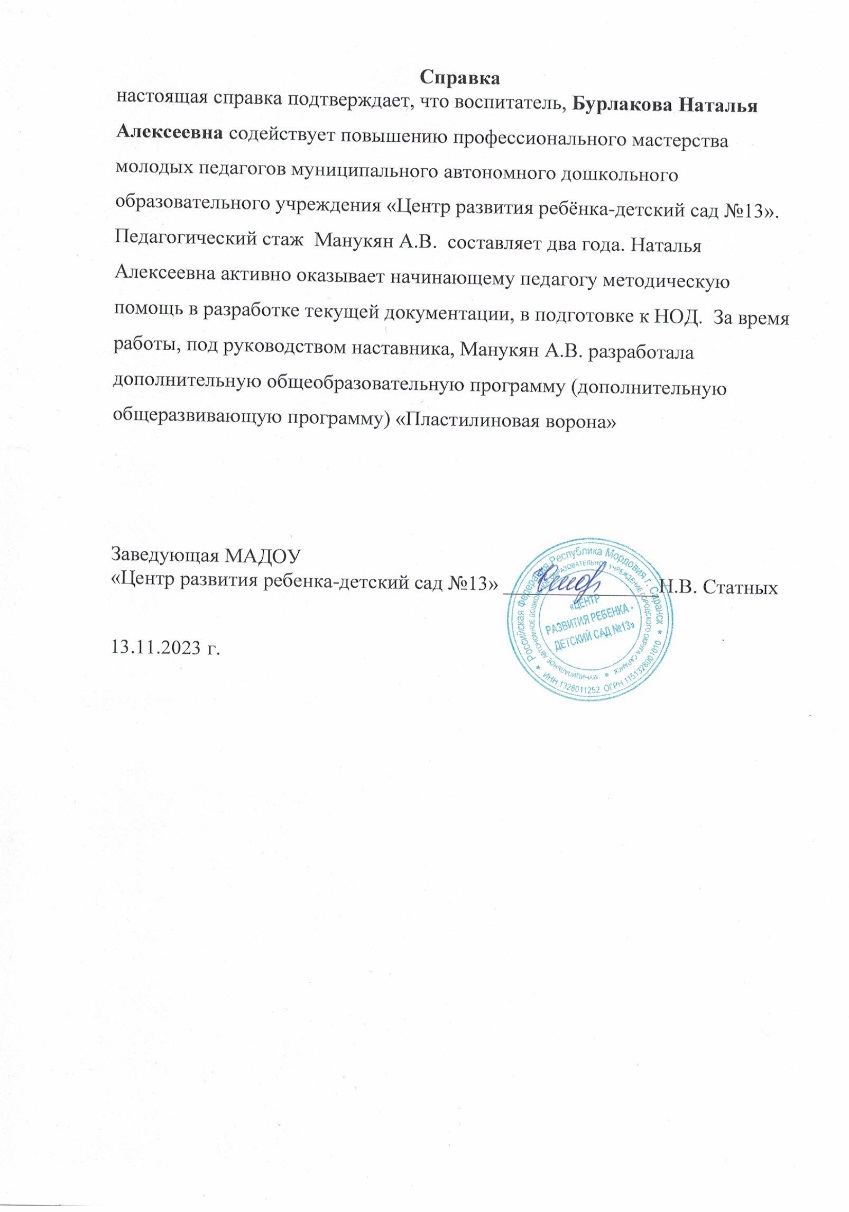 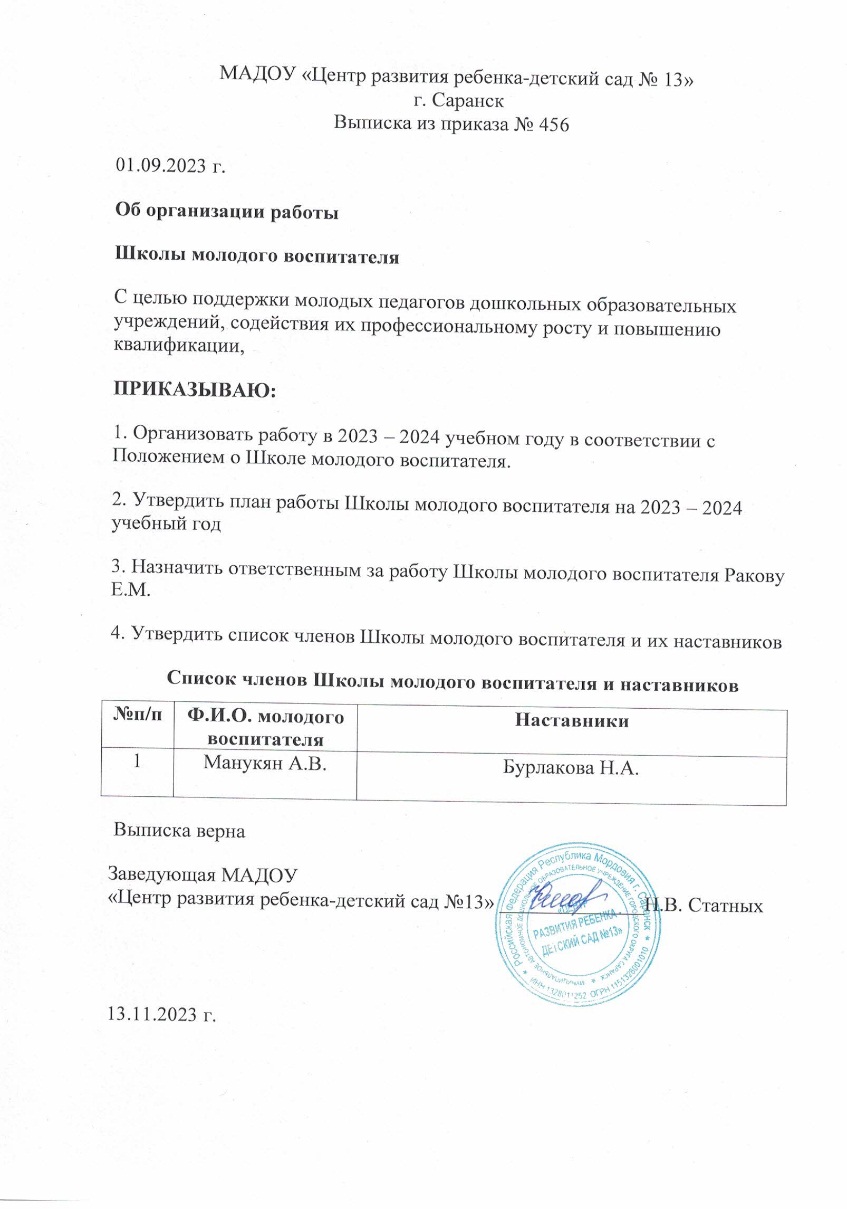 Наличие публикаций
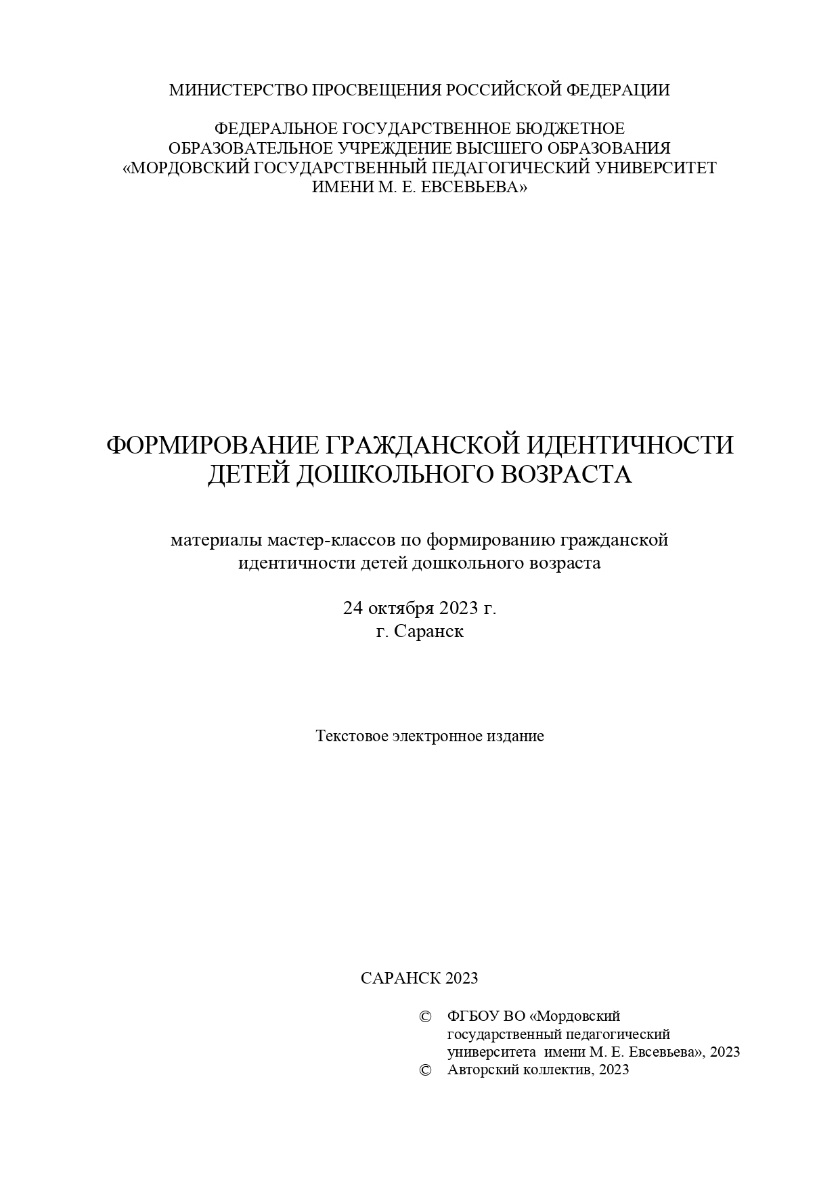 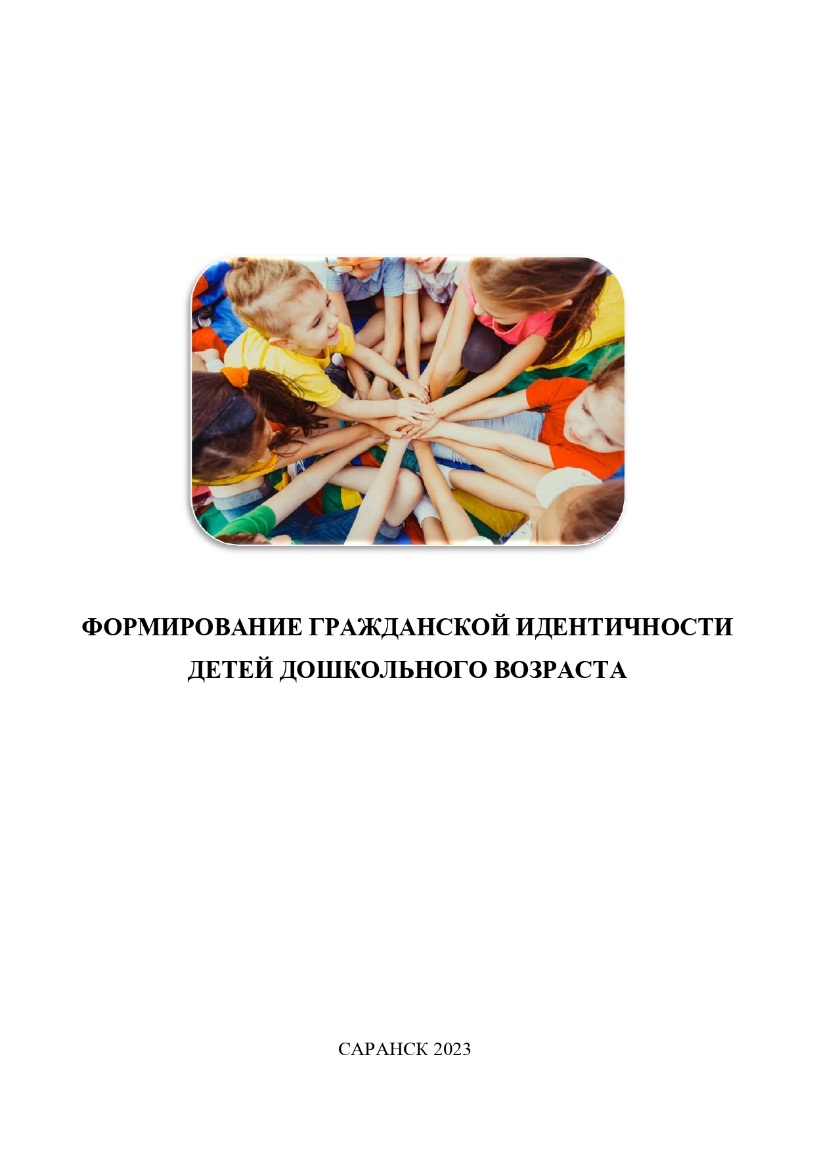 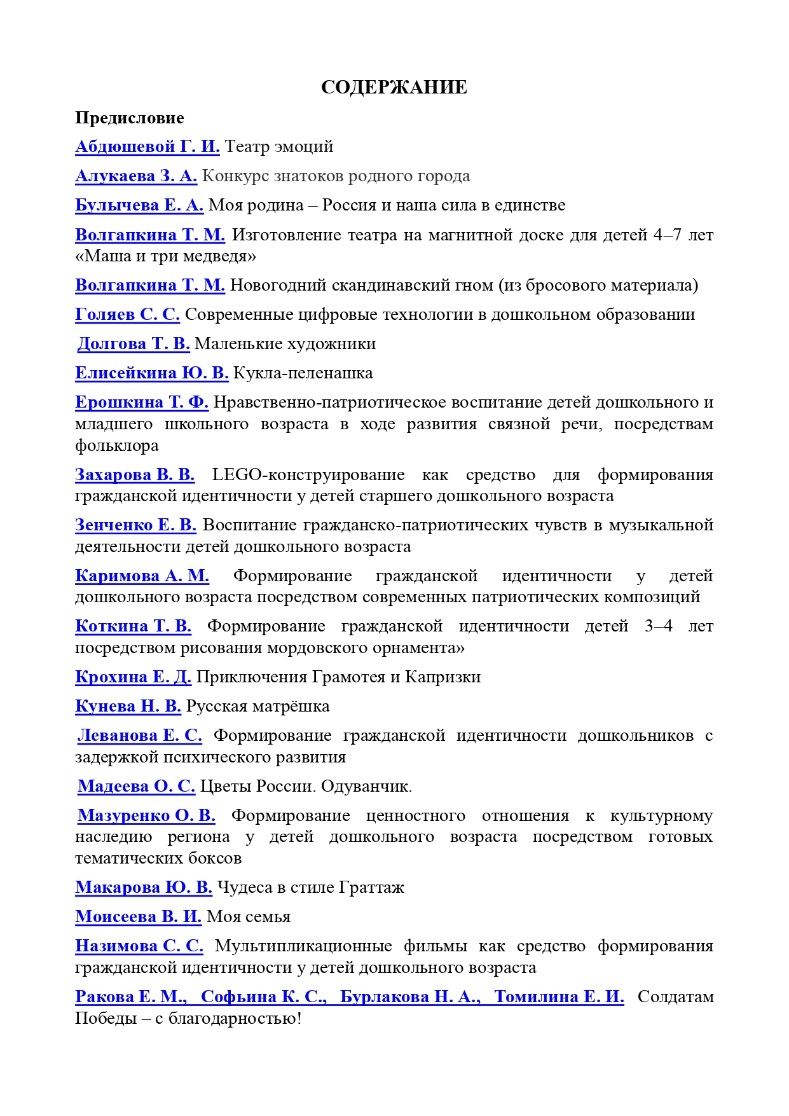 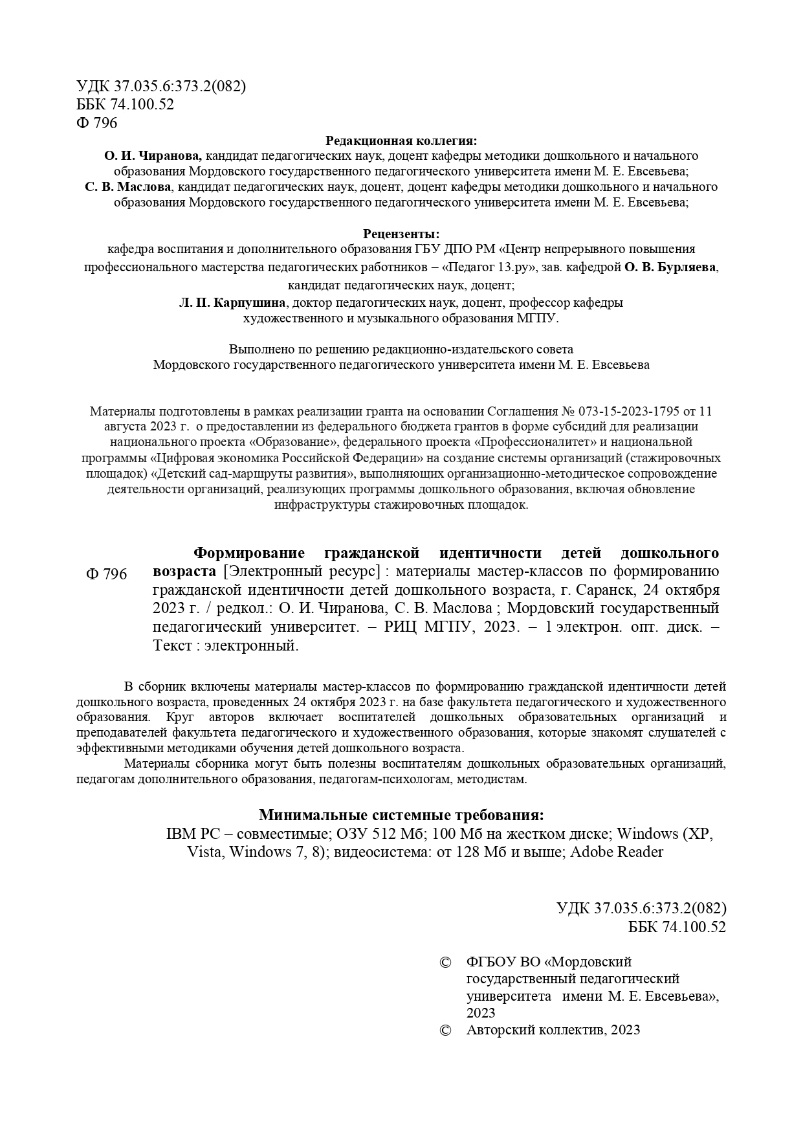 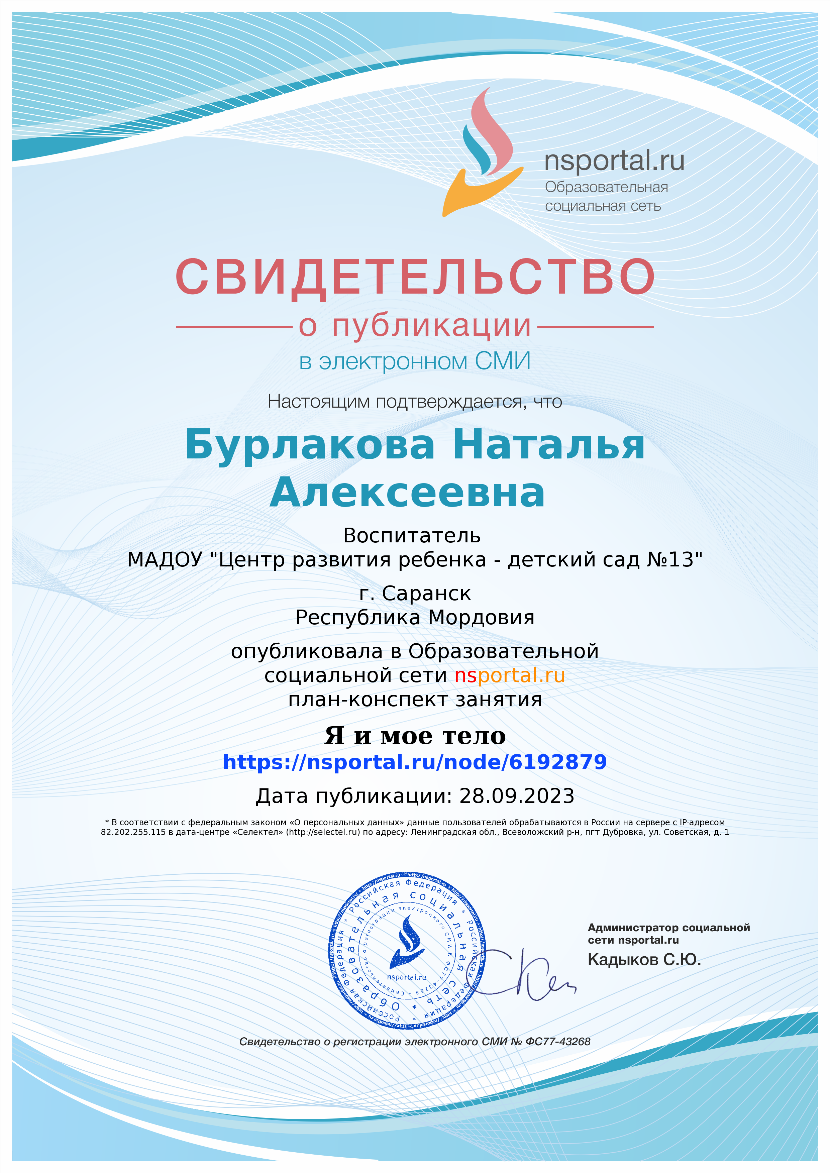 Результаты участия воспитанников в:-конкурсах;-выставках;-турнирах;-соревнованиях;-акциях;-фестивалях.
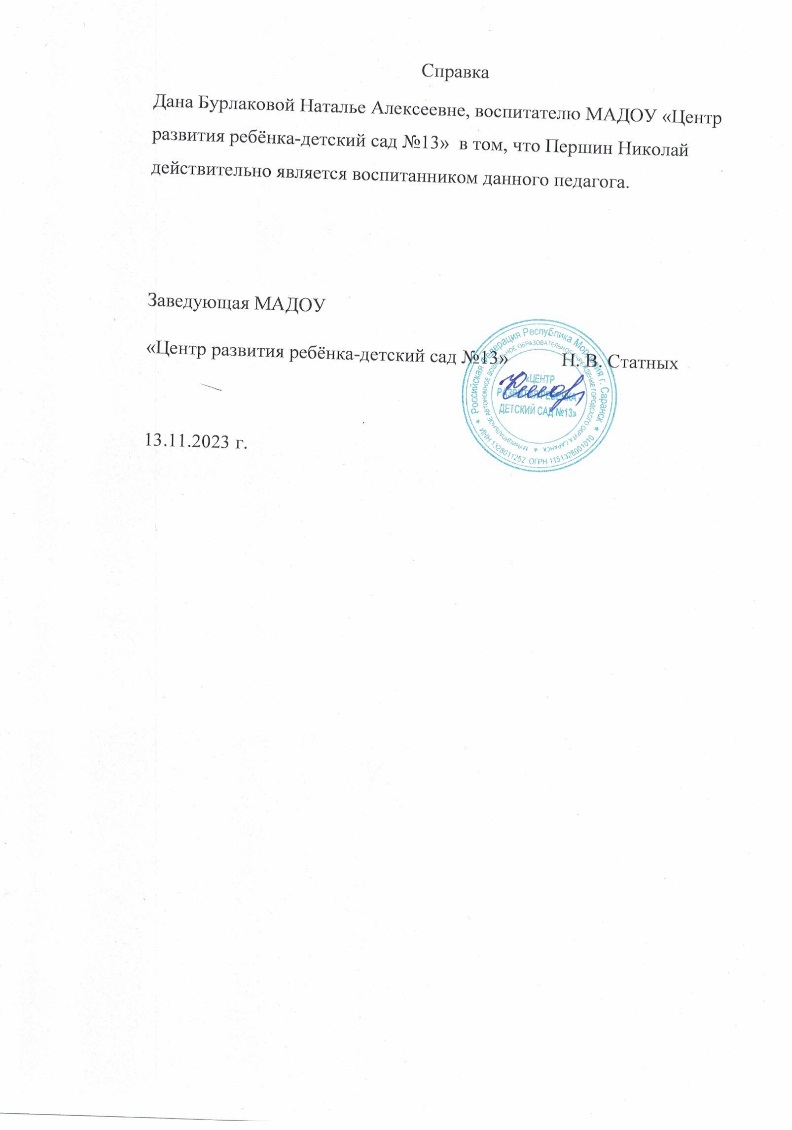 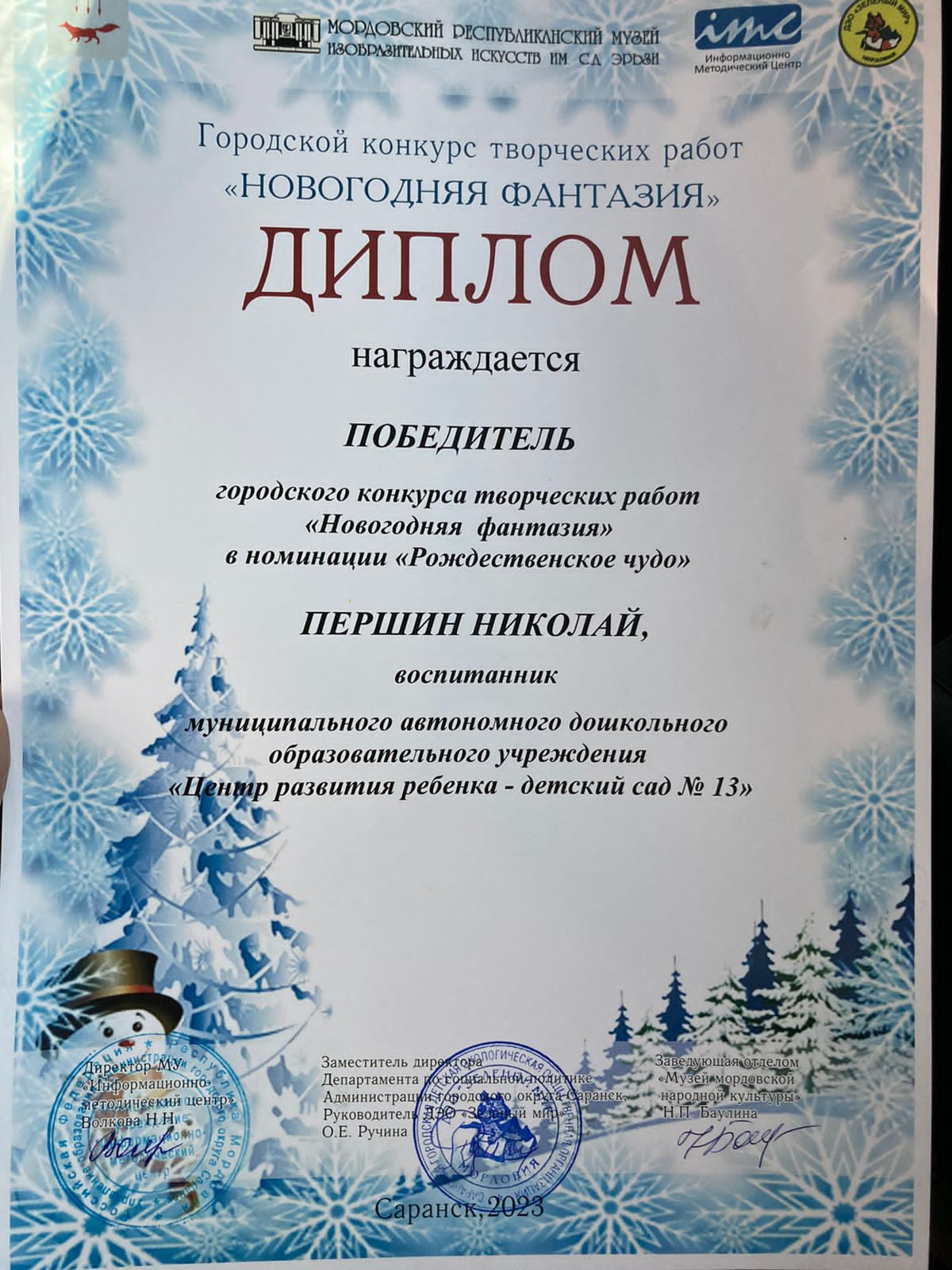 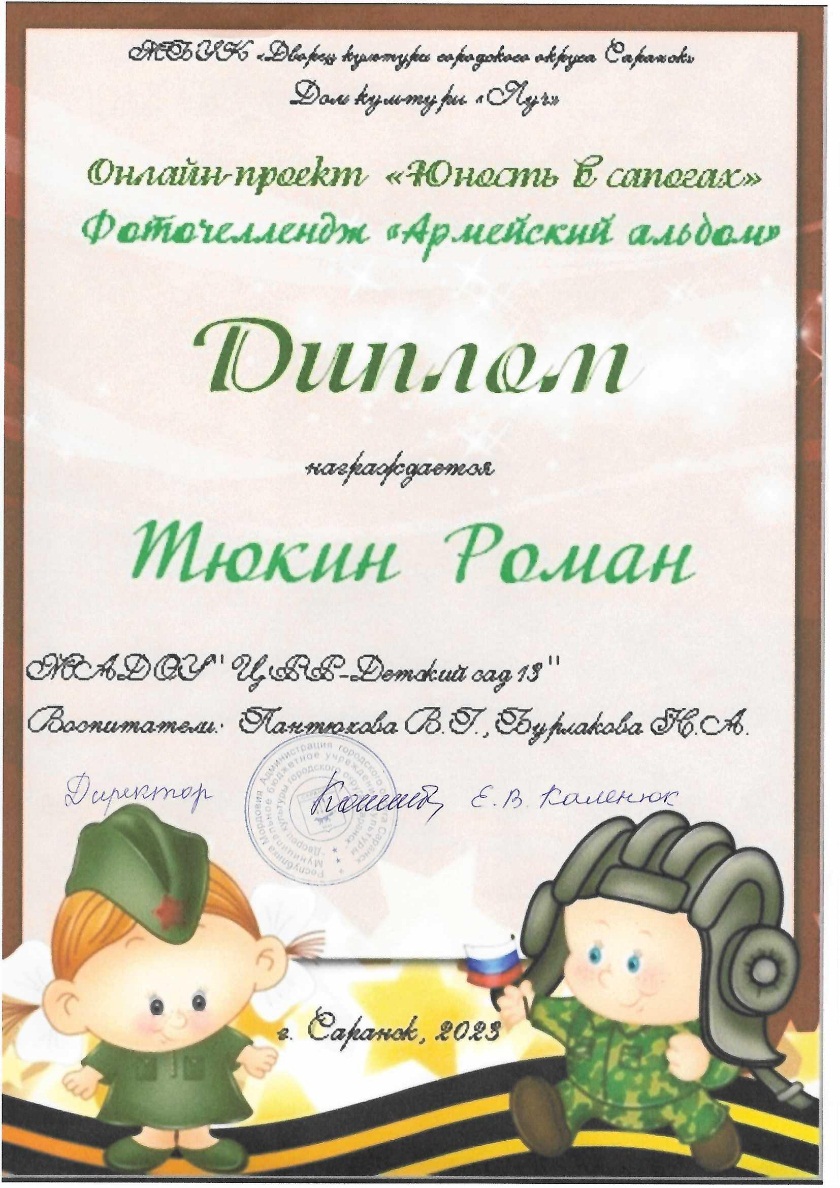 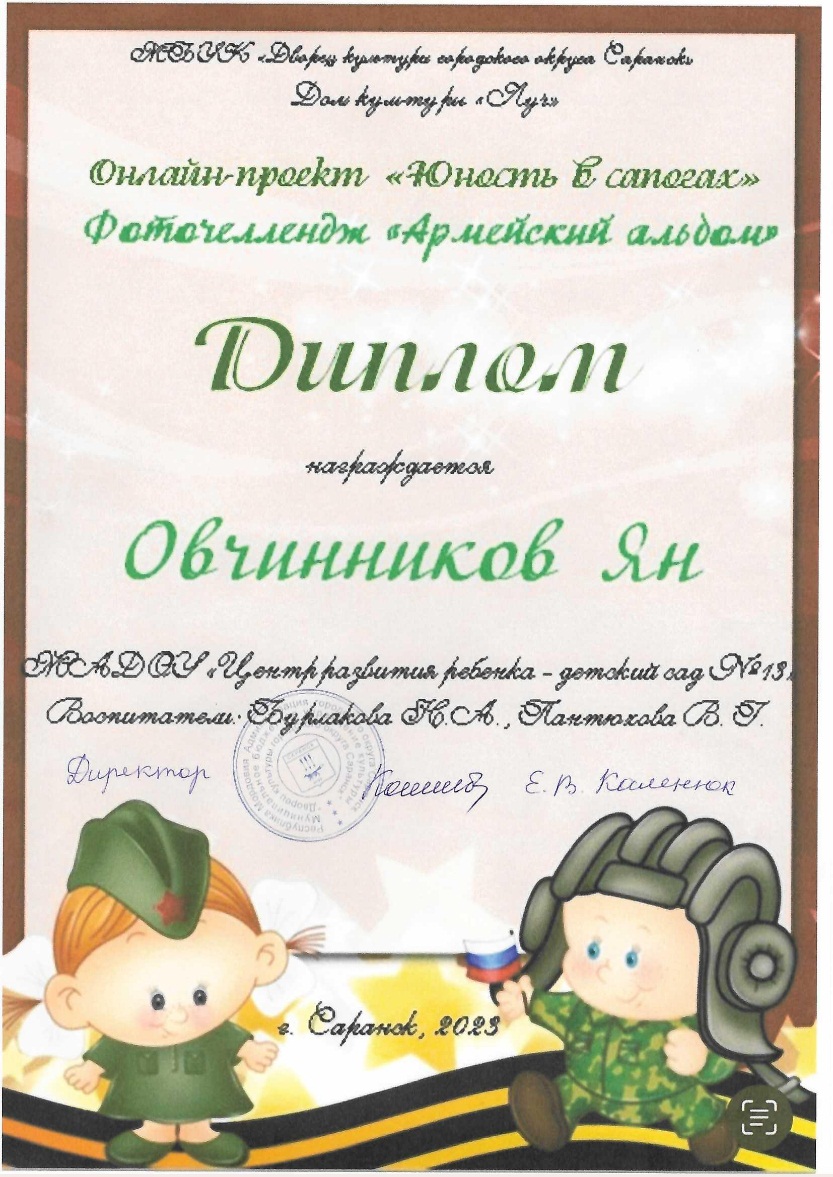 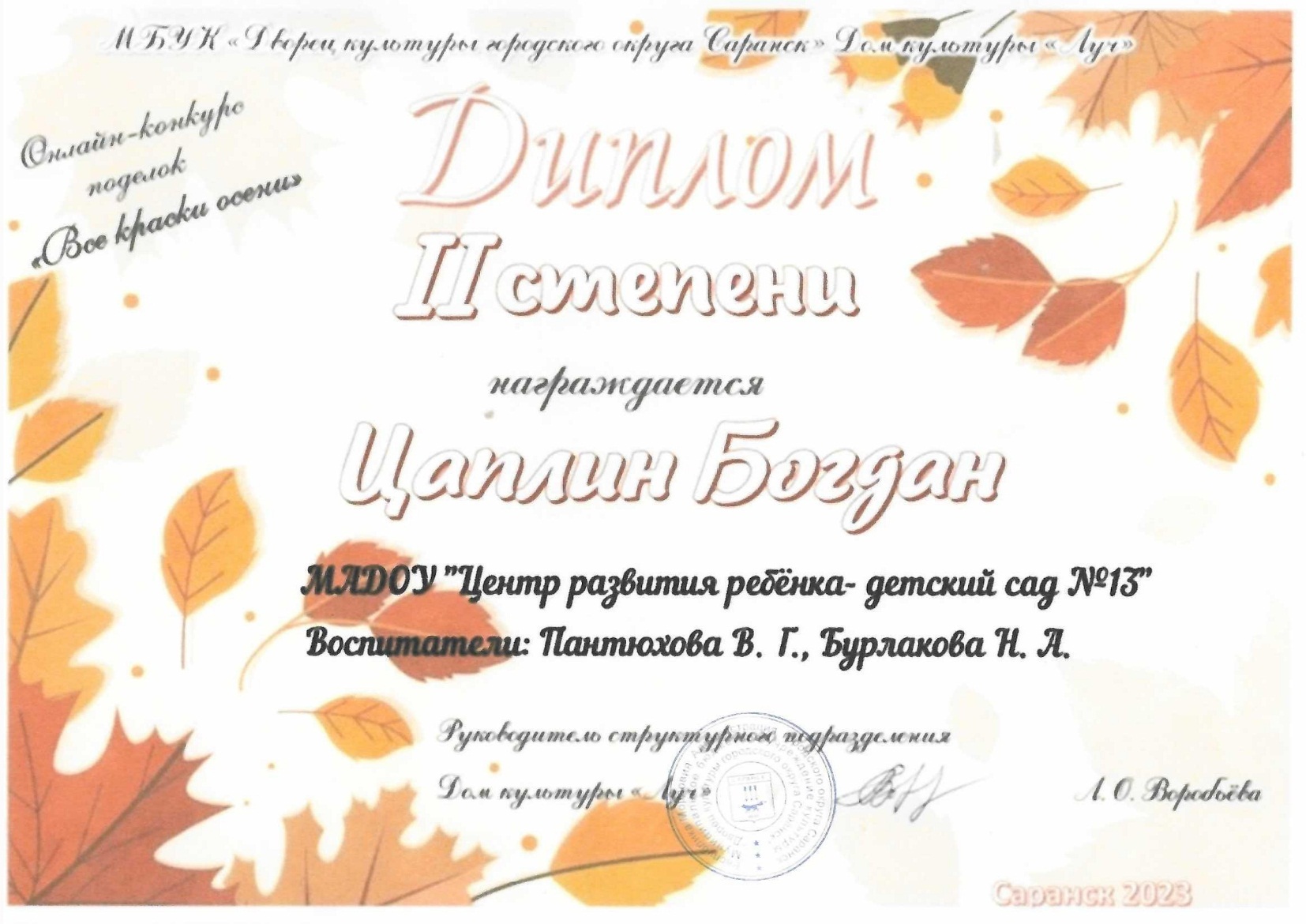 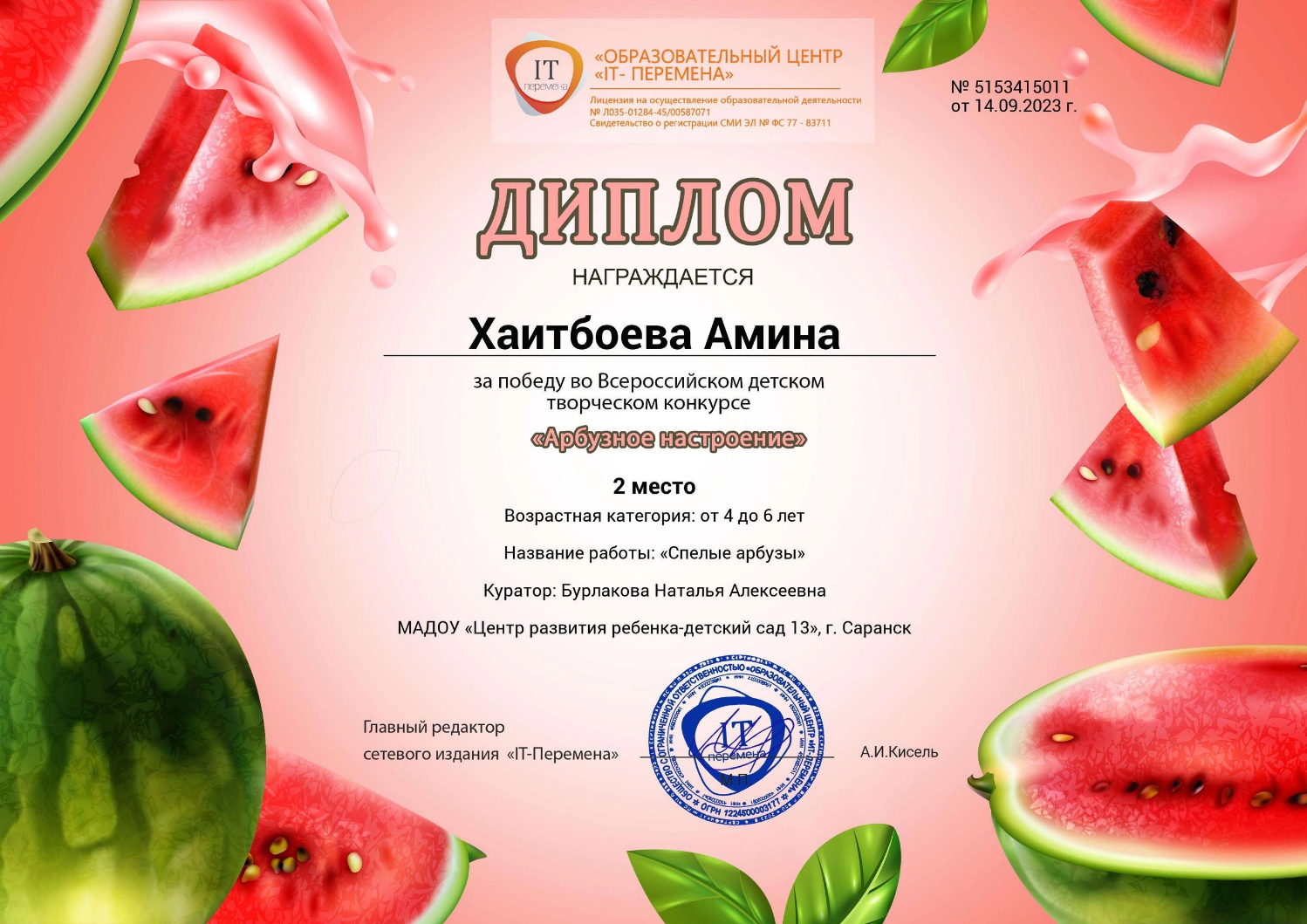 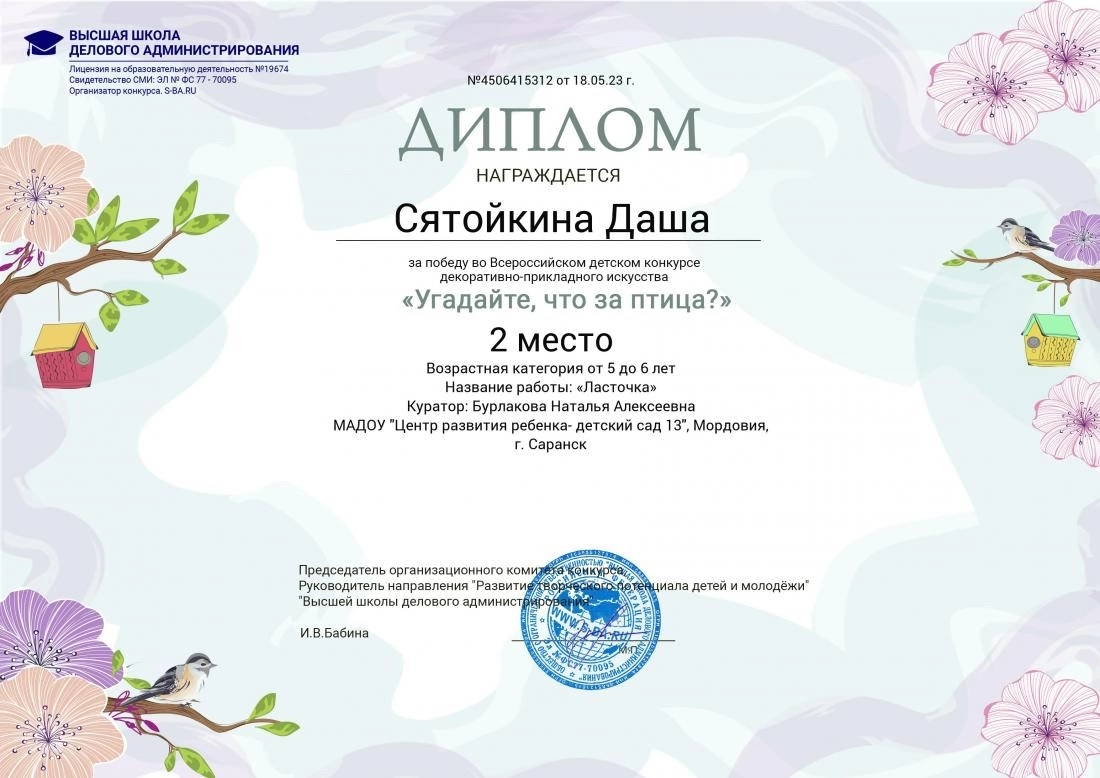 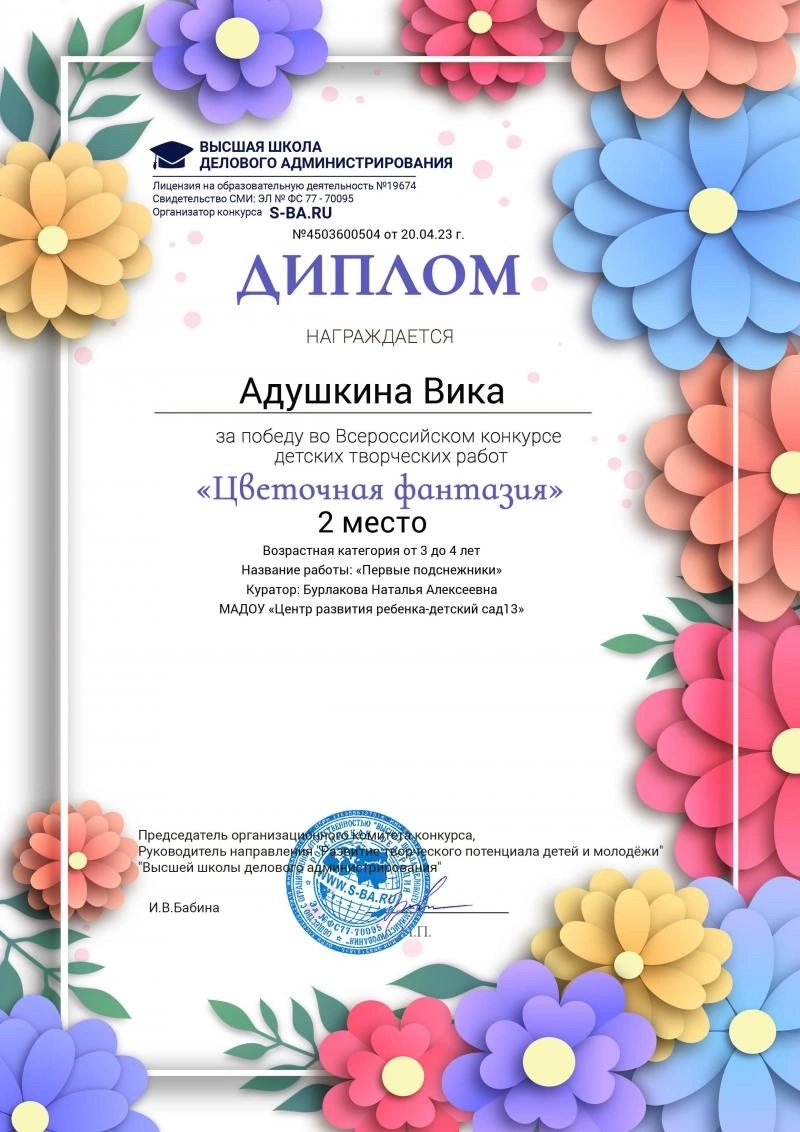 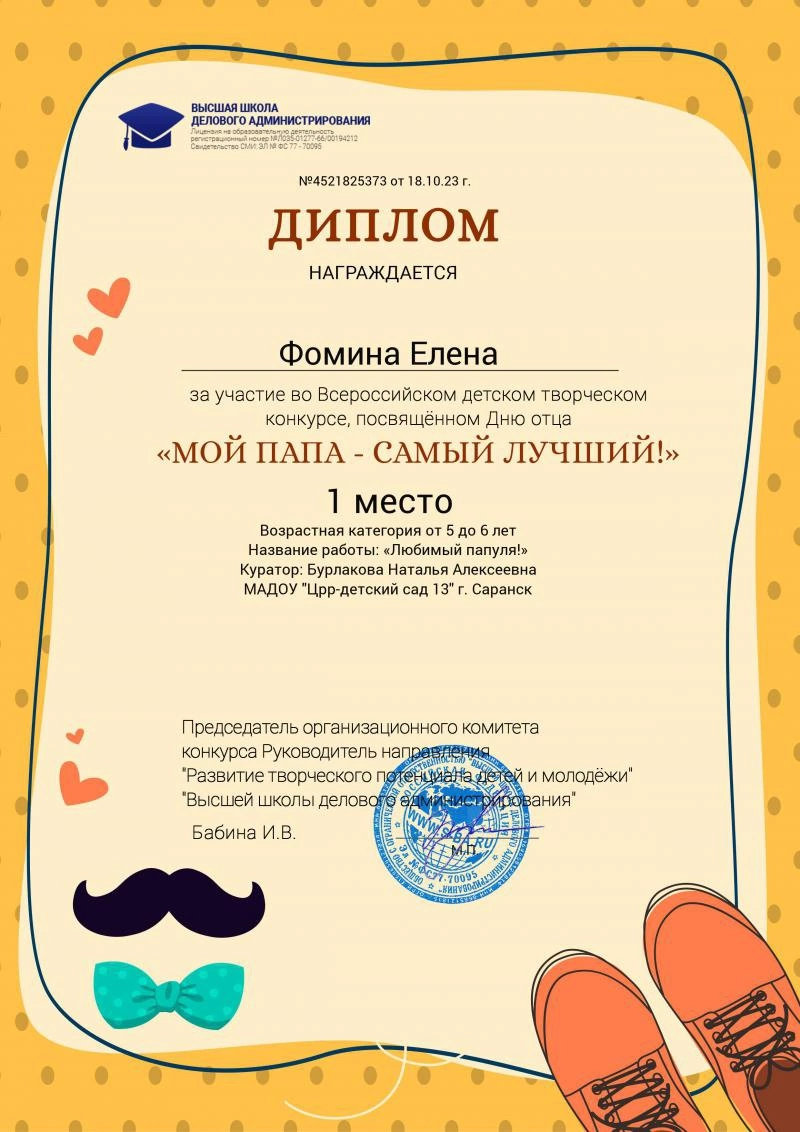 Выступления на заседаниях методических советов, научно-практических конференциях, педагогических секциях, форумах, радиопередачах (очно)
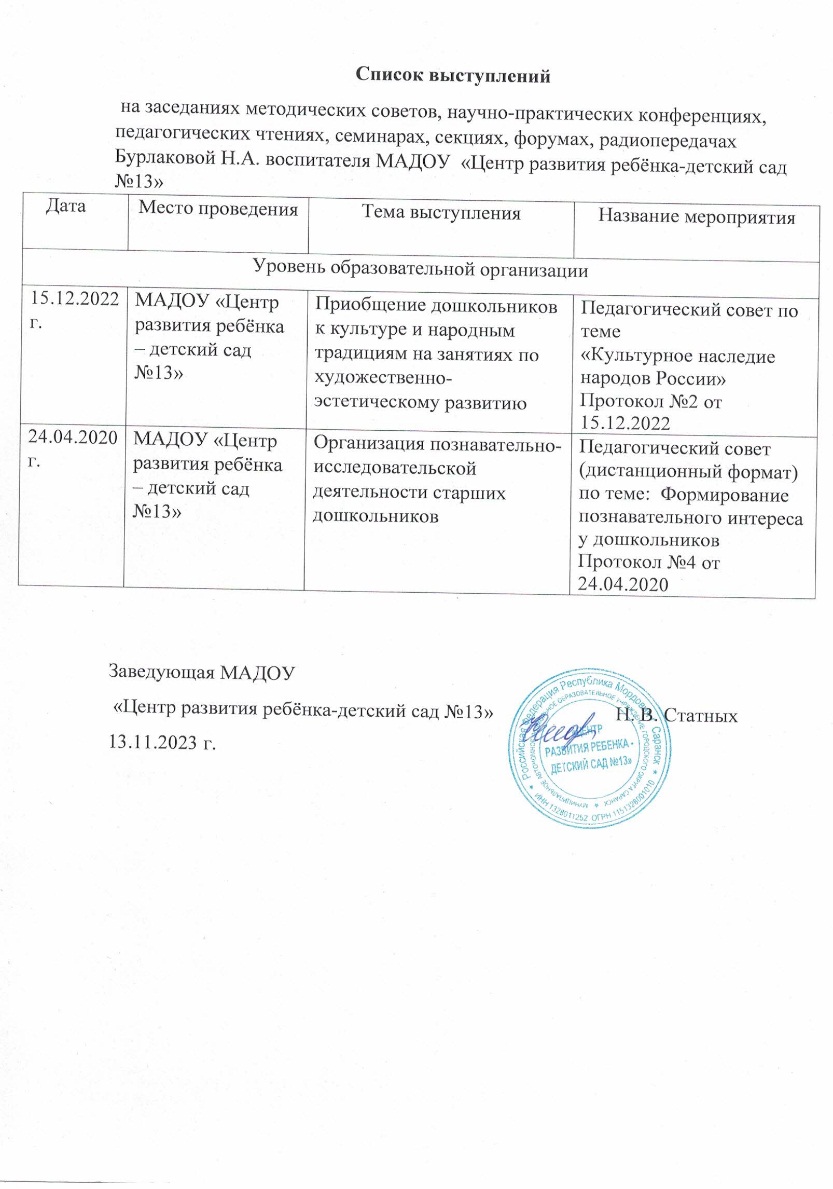 Проведение открытых занятий, мастер-классов, мероприятий
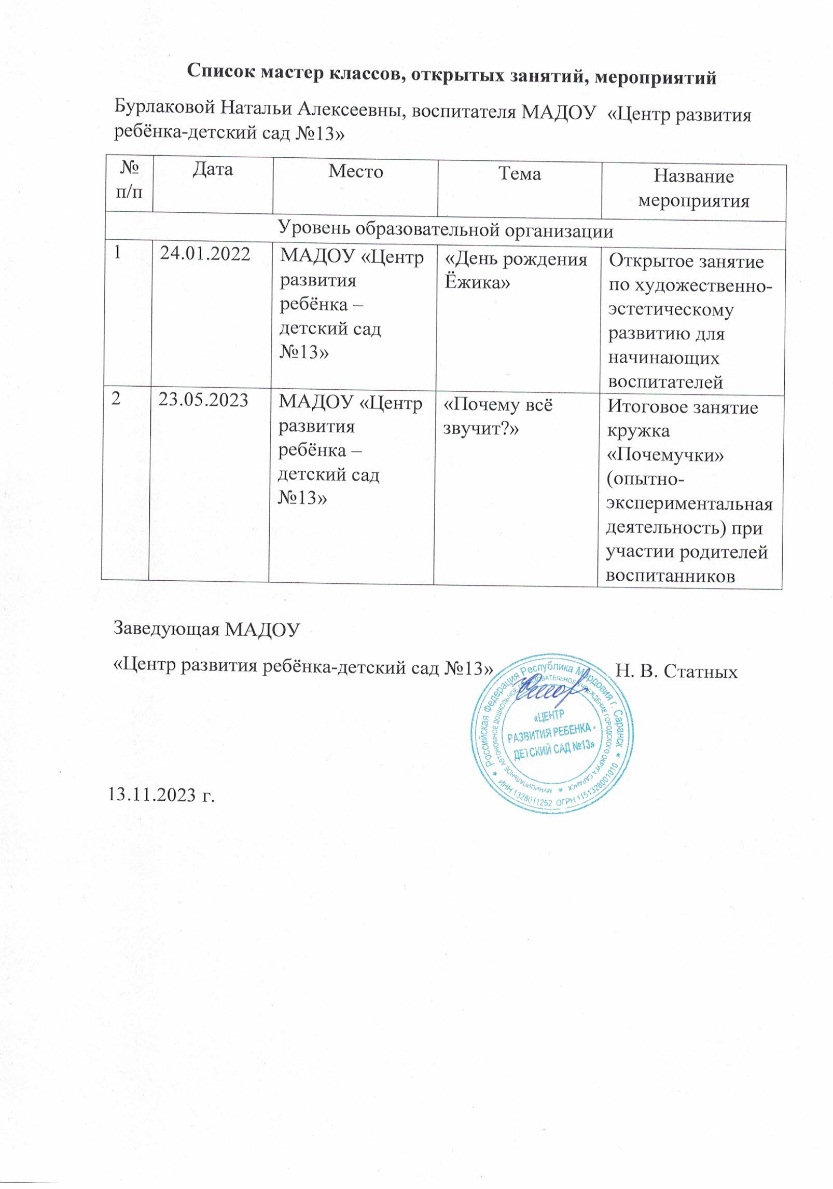 Позитивные результаты работы с воспитанниками
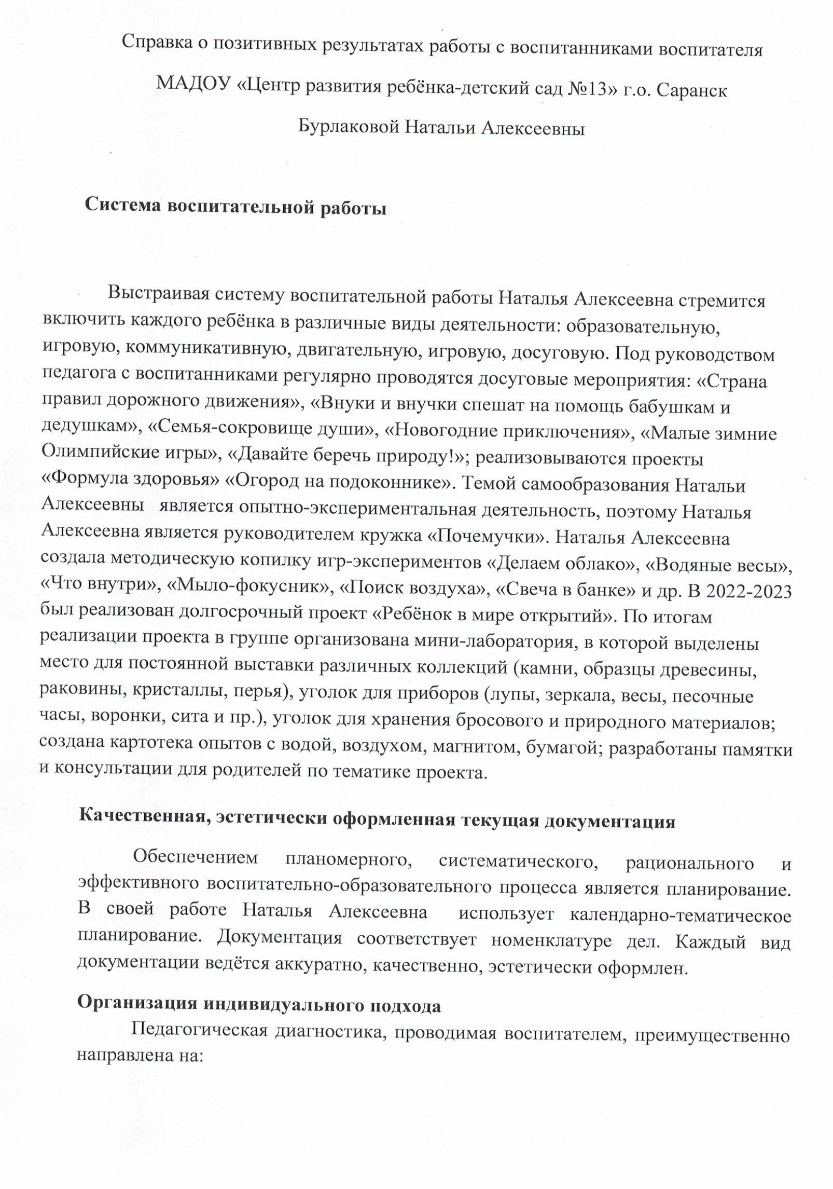 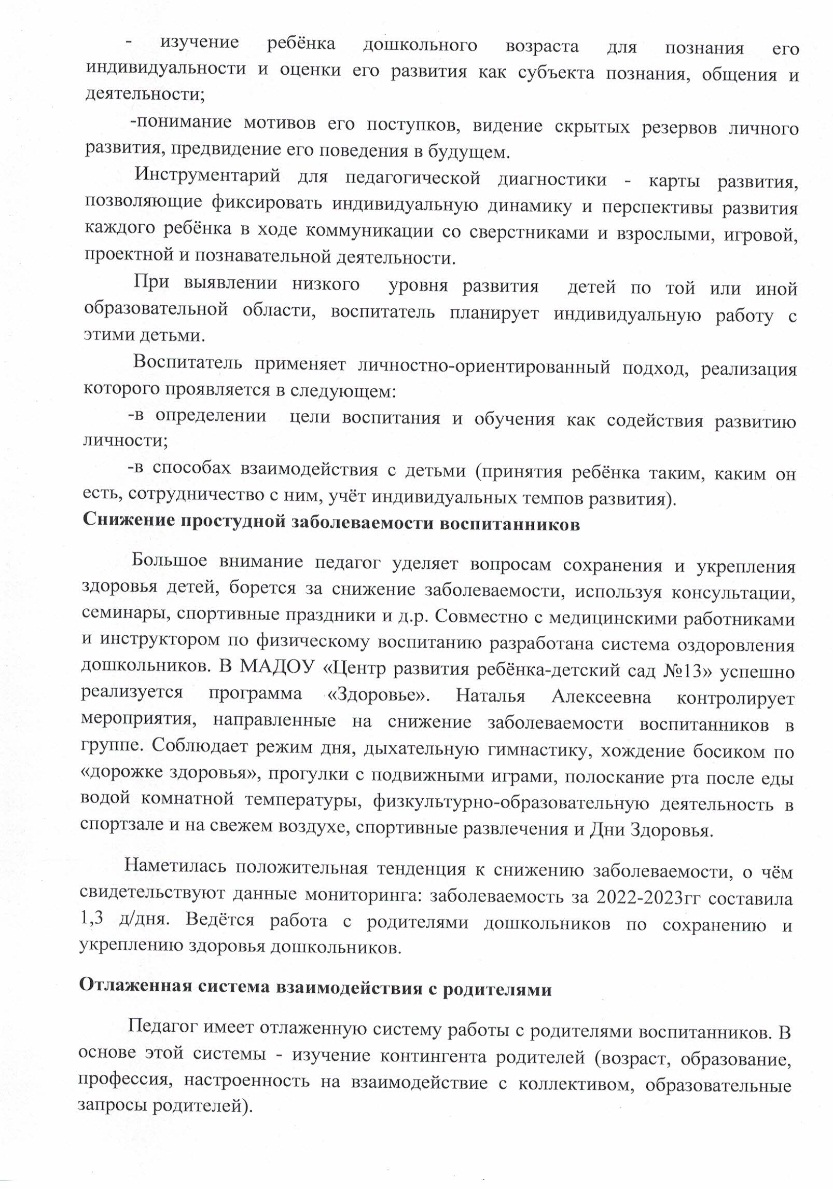 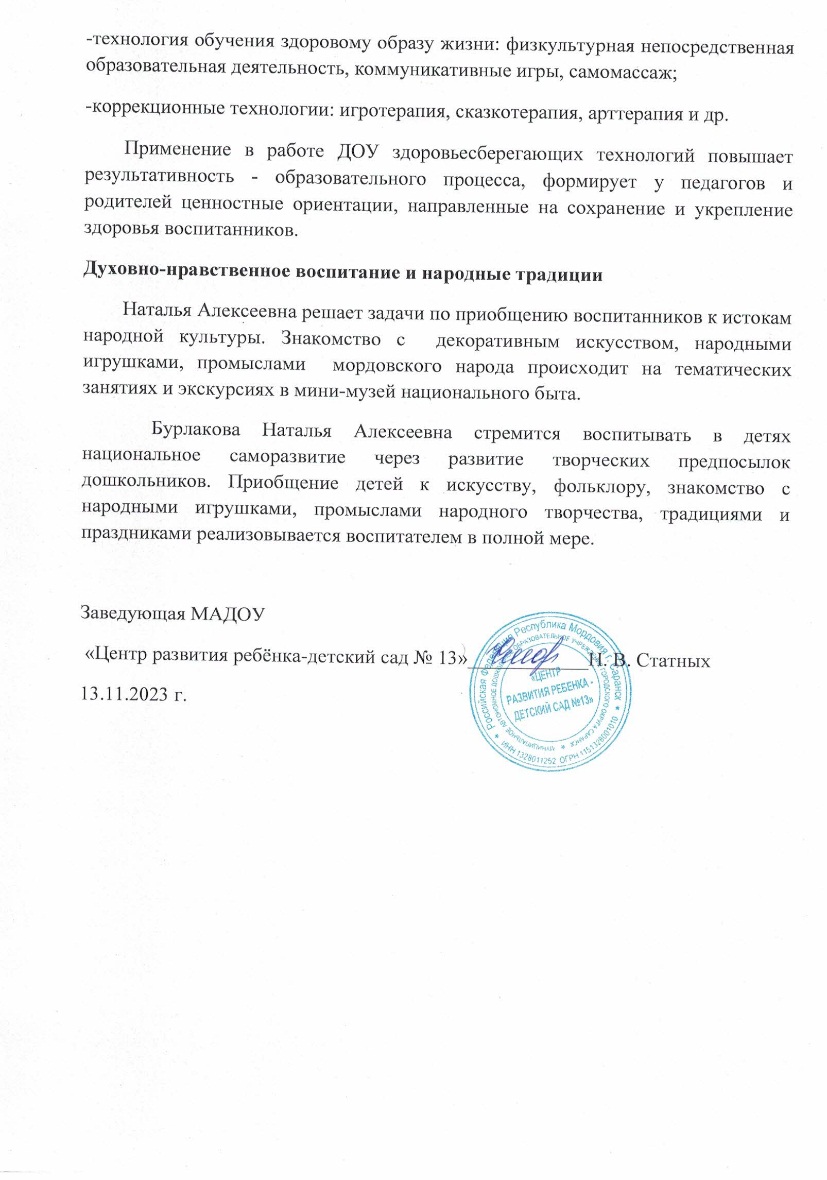 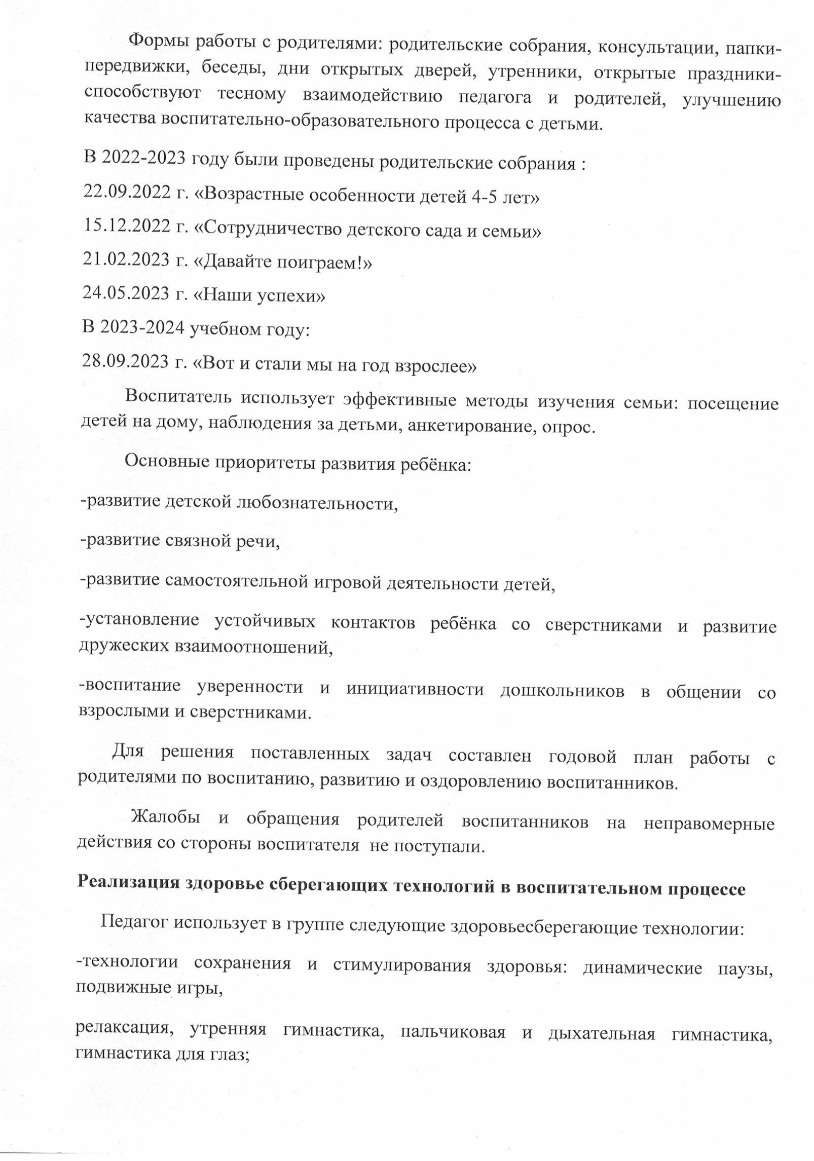 Взаимодействие с родителями
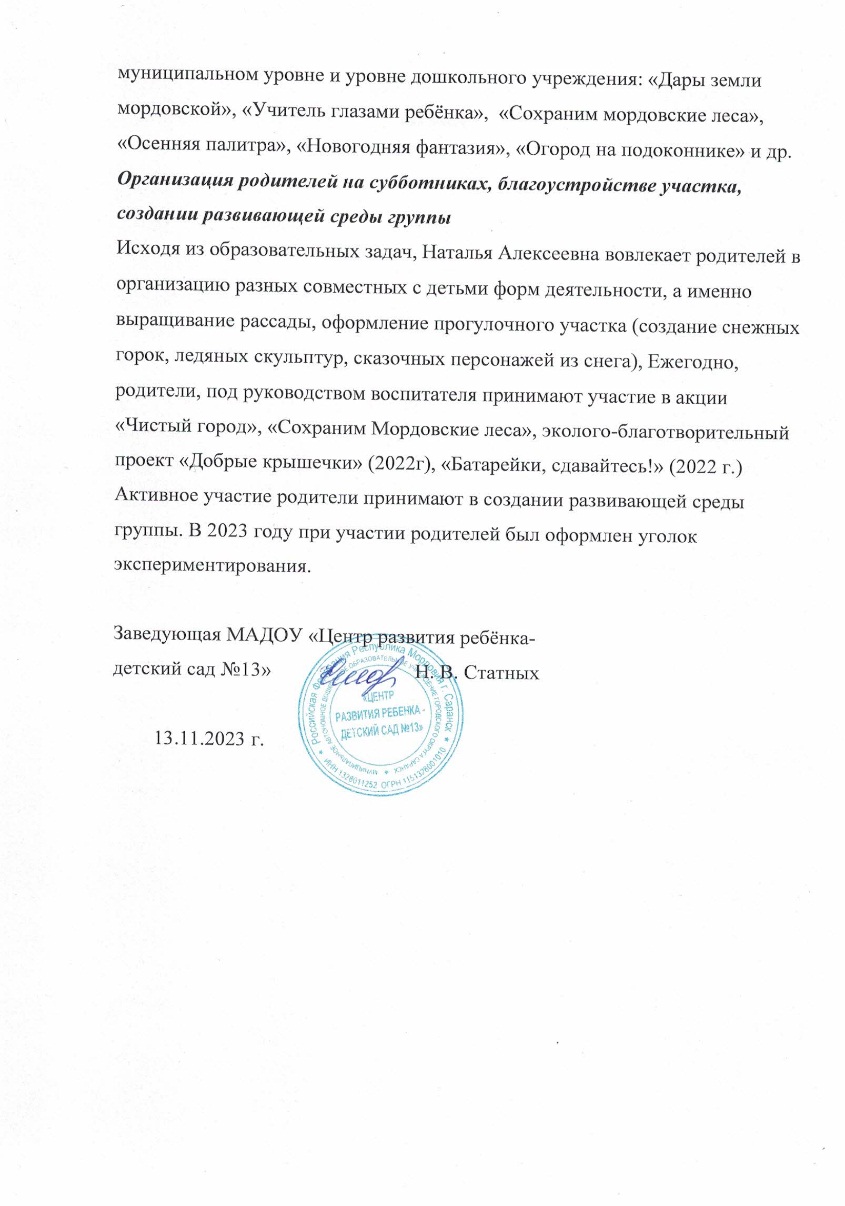 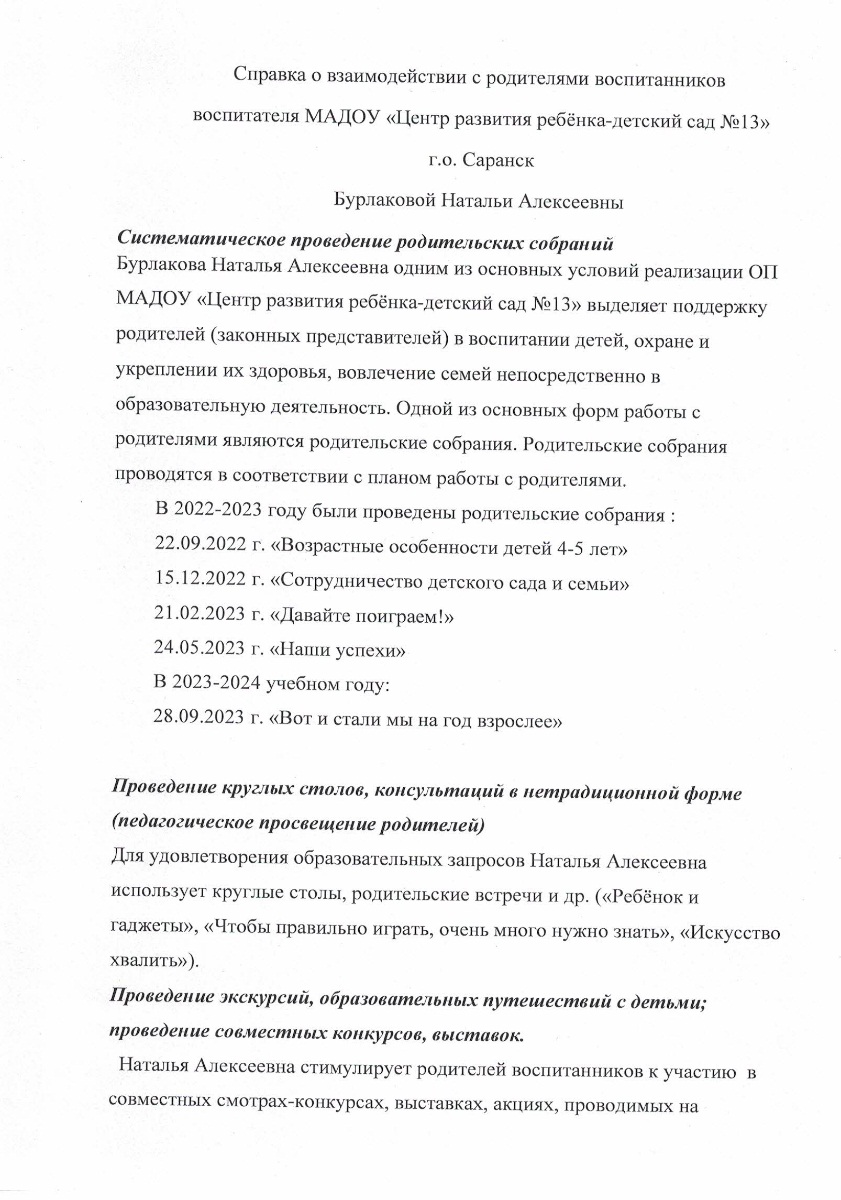 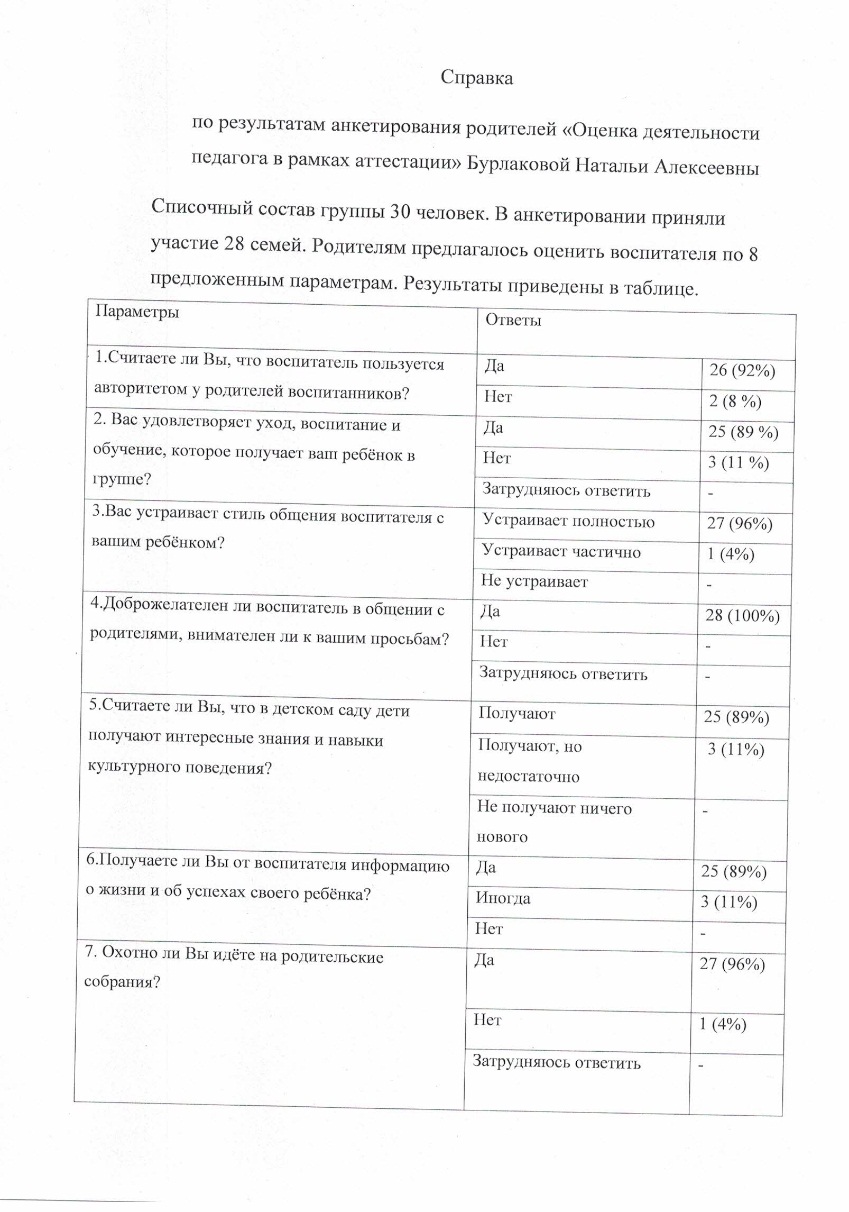 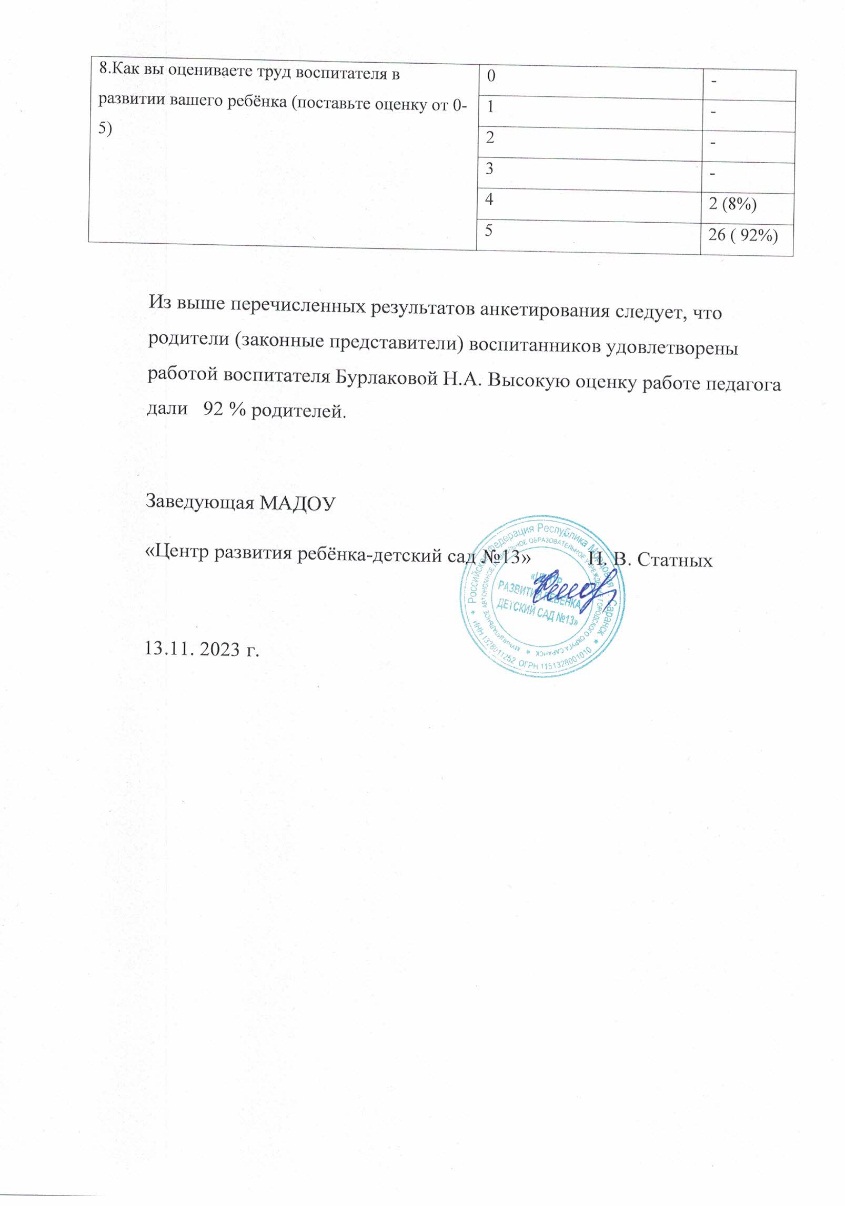 Участие педагога в профессиональных конкурсах
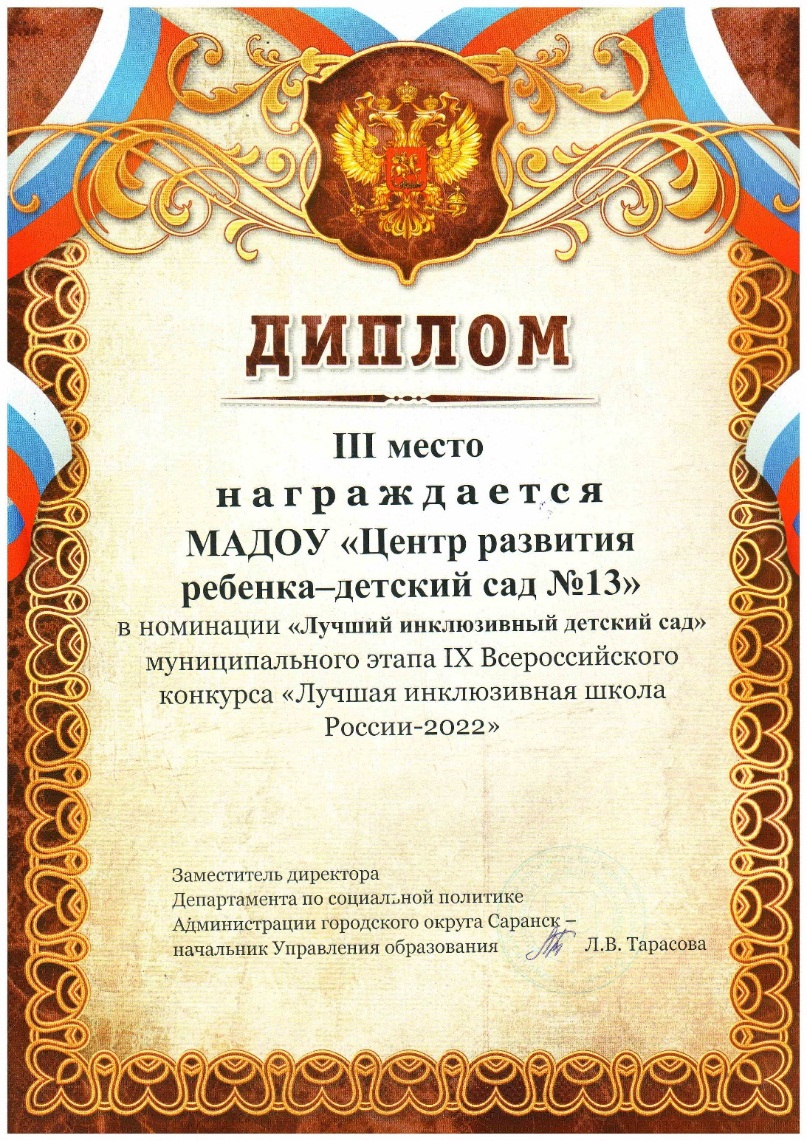 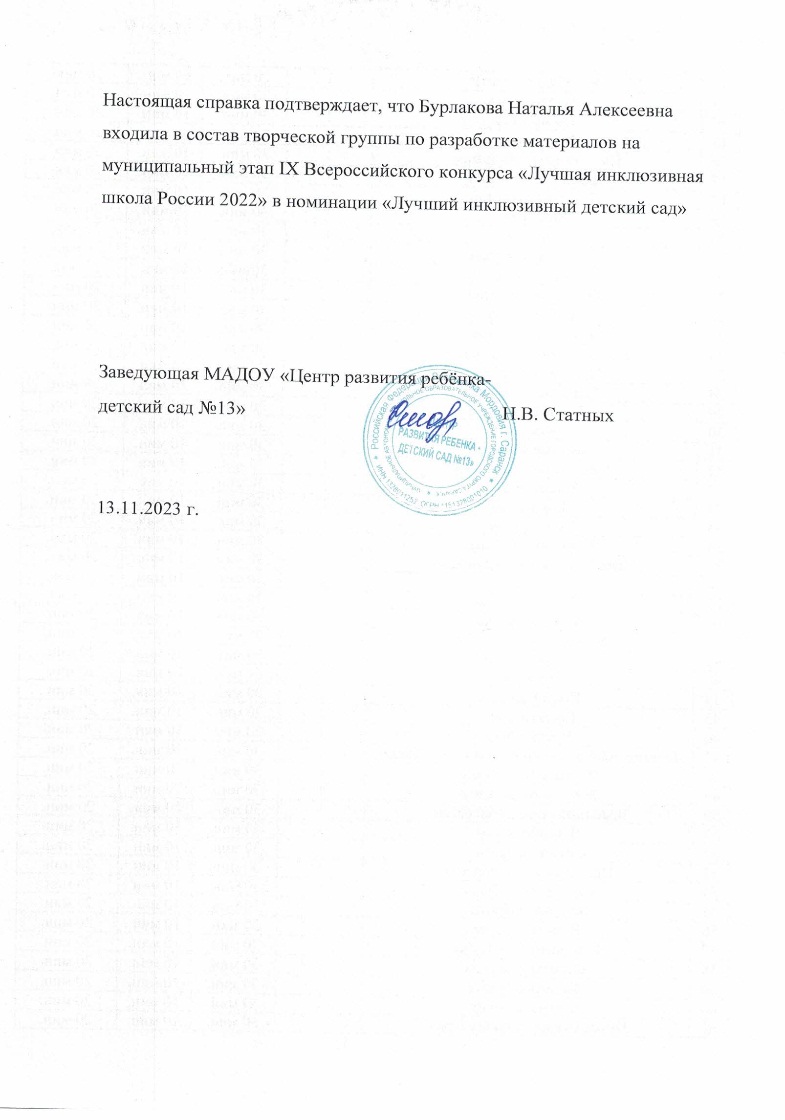 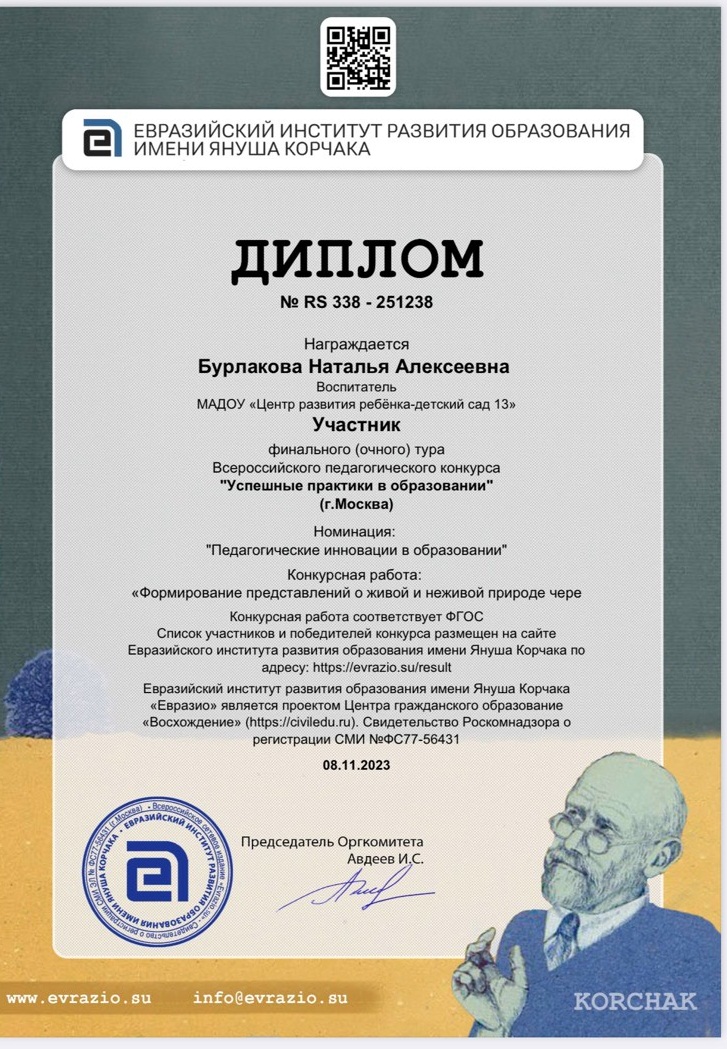 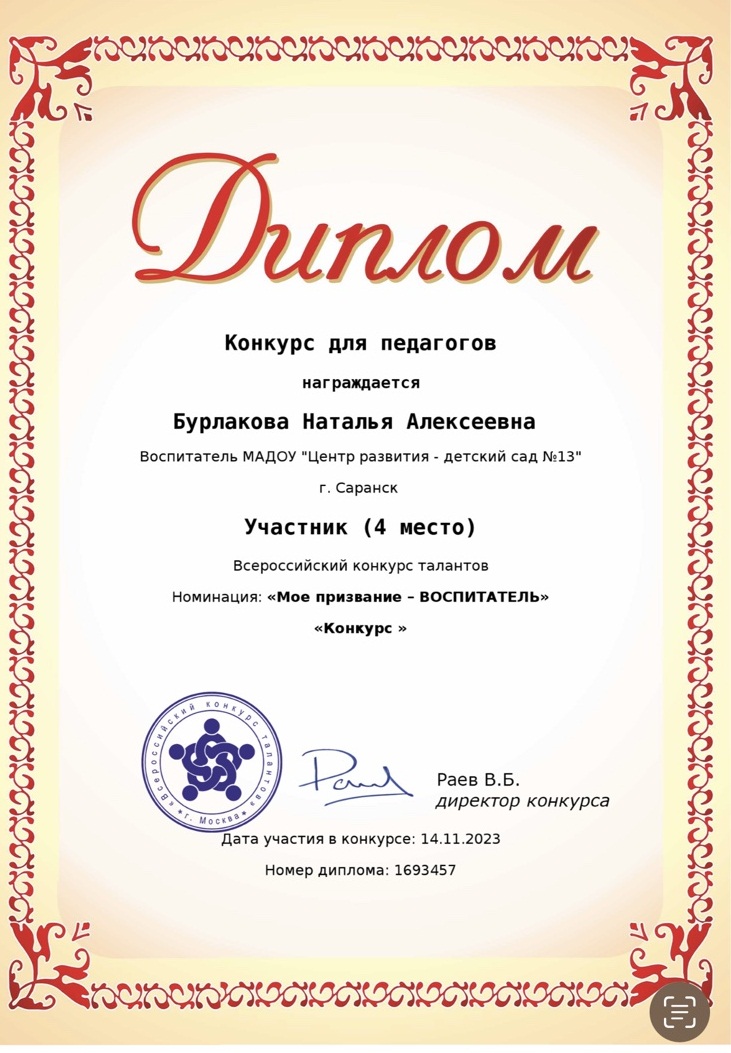 Награды и поощрения
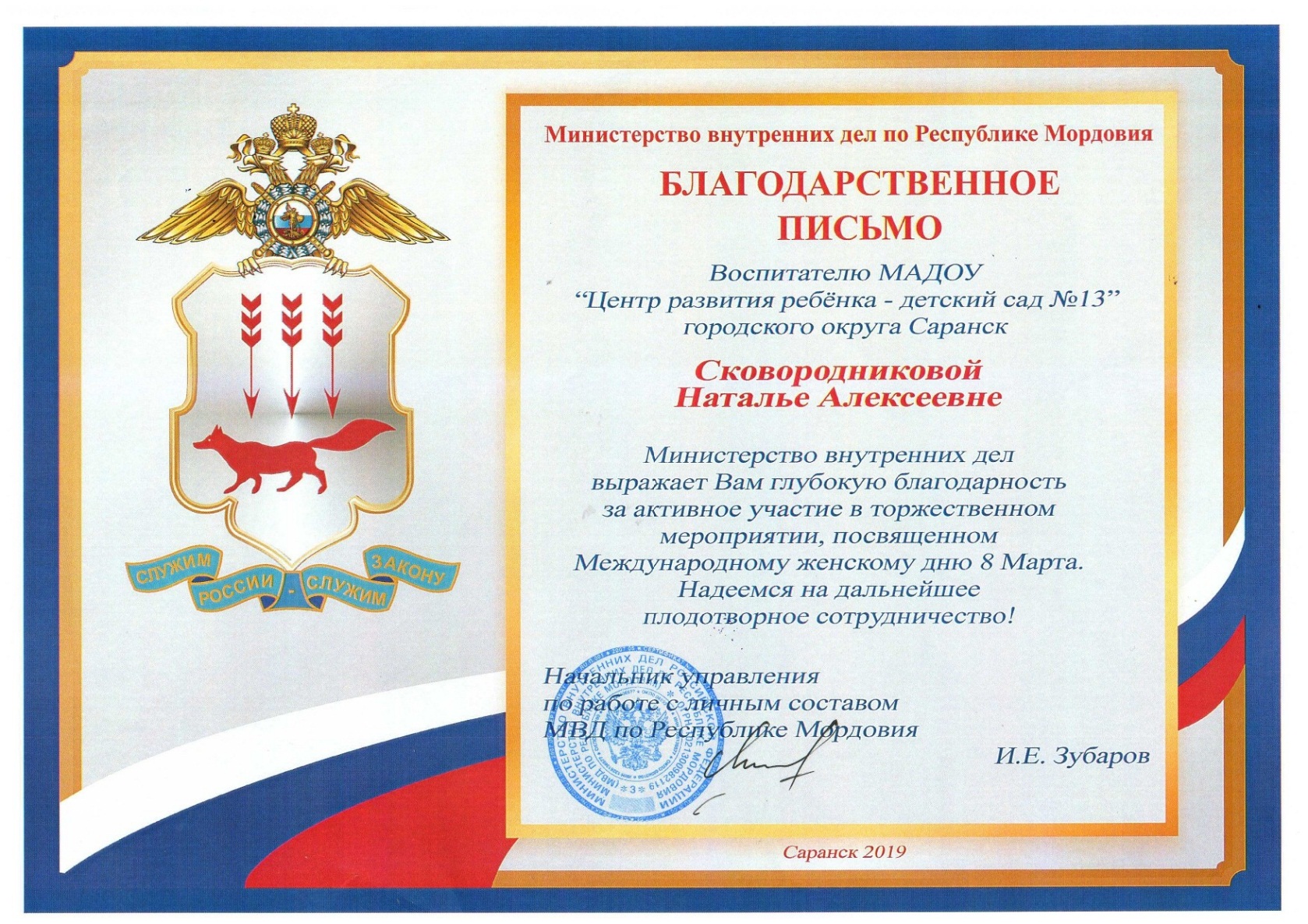 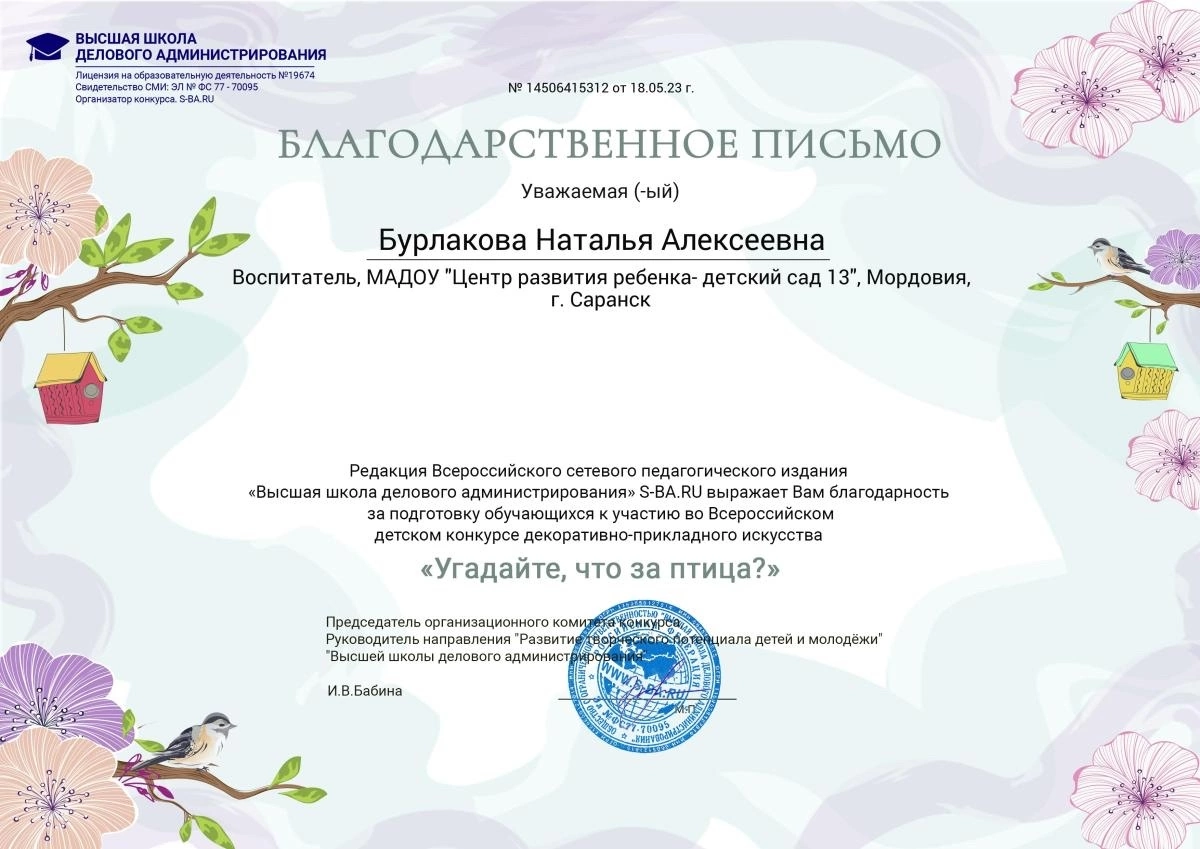